An aspirin a day keeps the doctor away – 
acetylsalicylic acid and lifespan
Marco Zavala
Advisor: Dr. Eric Guisbert, Department of Biomedical and Chemical Engineering and Sciences, Florida Institute of Technology
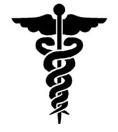 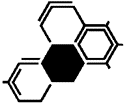 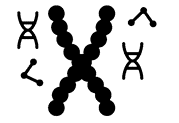 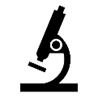 Abstract
Aging is the most significant risk factor for most human diseases. Several genetic pathways demonstrate the capacity to regulate aging, including the Heat Shock Response (HSR) controlled by heat shock transcription factor 1 (HSF1). Acetylsalicylic acid (aspirin) is an anti-inflammatory drug often used to reduce pain, fever, and the formation of blood clots. Aspirin is known to partially activate HSF1. Here, we test whether aspirin can affect lifespan using the model nematode Caenorhabditis elegans.
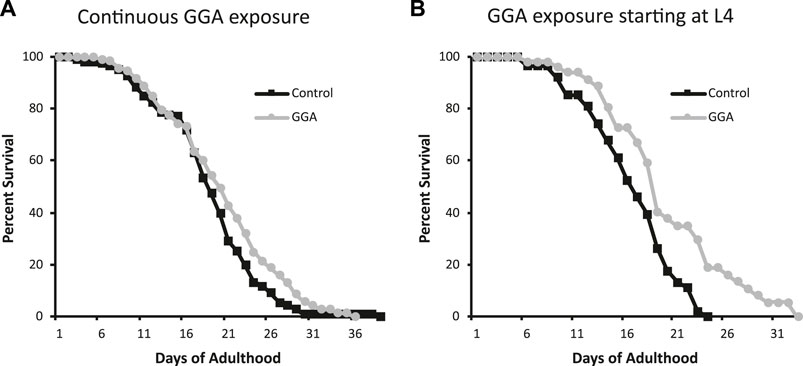 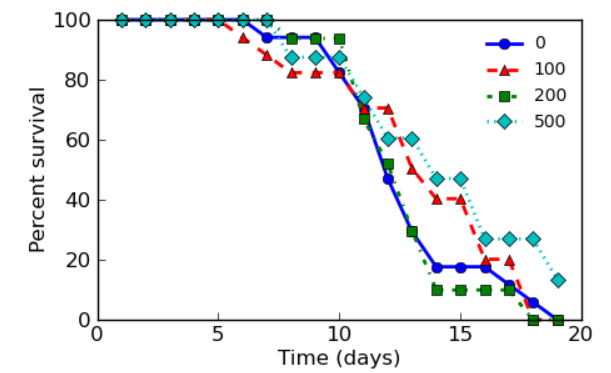 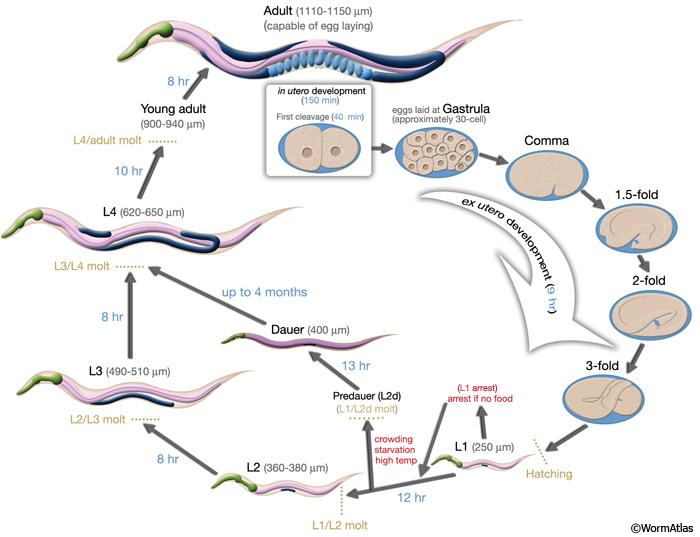 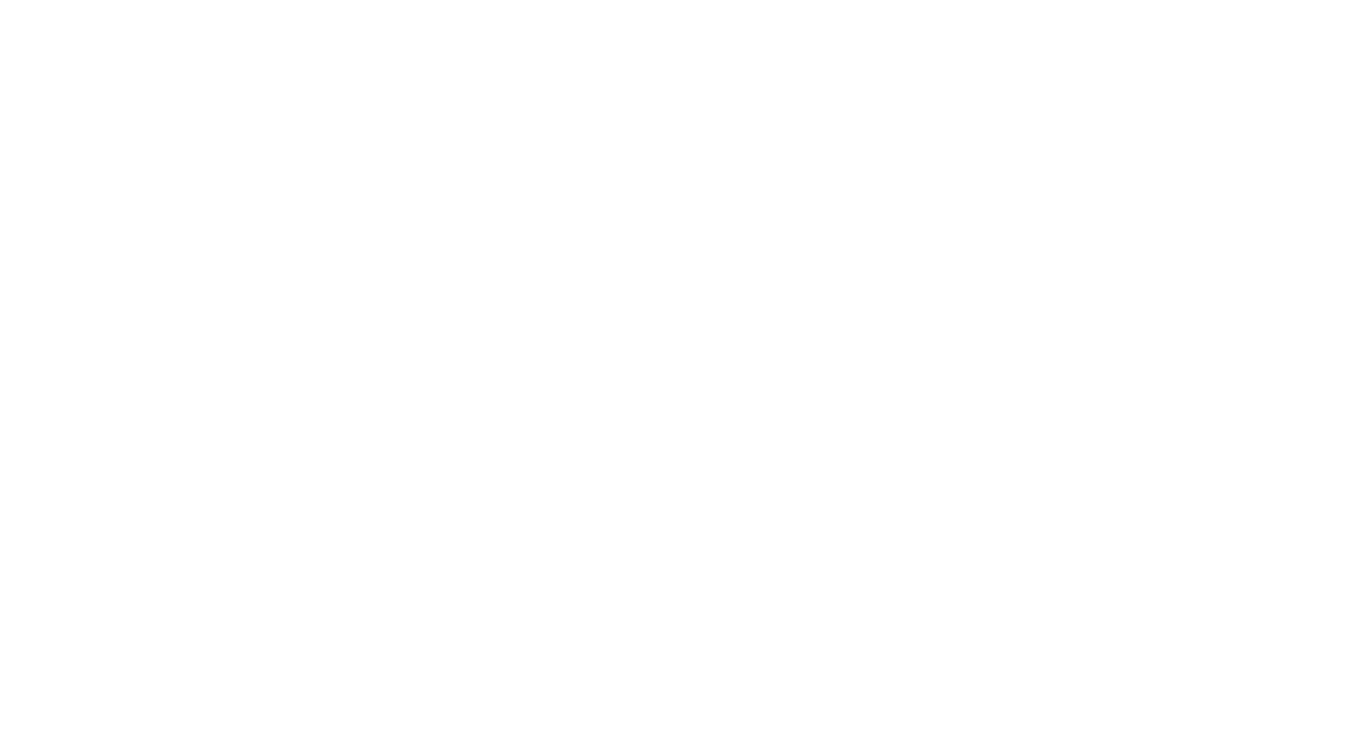 μM
μM
μM
μM
Figure 1: Introduction to C. elegans (wormatlas.com)
Figure 5: Aspirin affects lifespan in worms
Figure 3: Chemicals that activate HSF1 enhance lifespan (Mossiah et al. 2022)
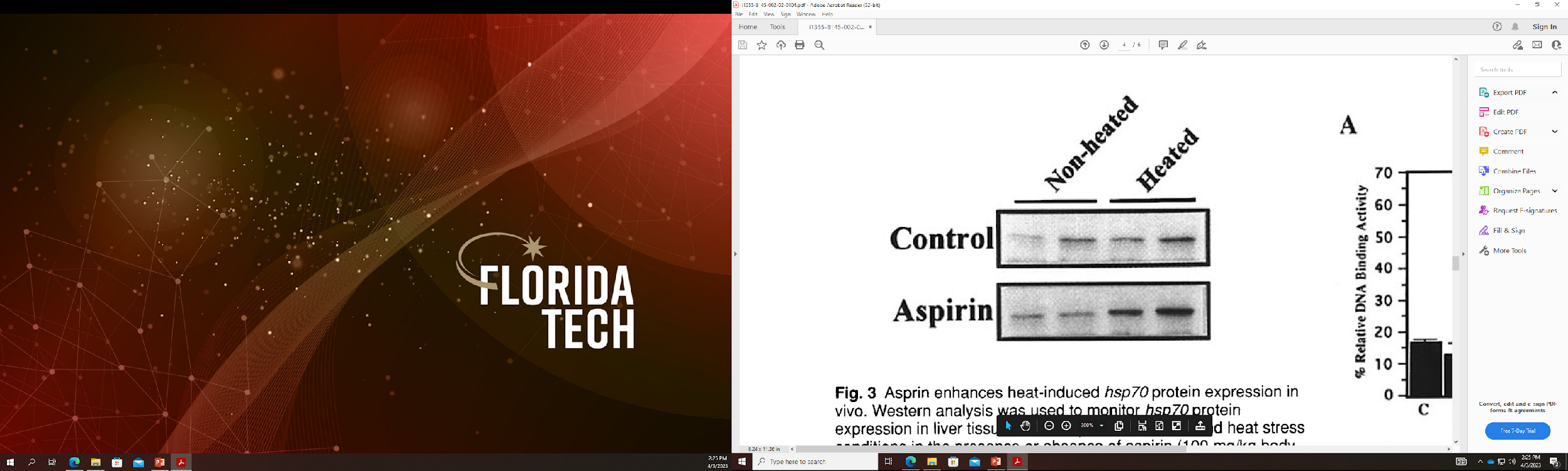 Summary:

We have shown  that aspirin can positively  affect lifespan in C. elegans.  

Future Directions:

Test whether this effect requires  HSF1 using RNAi inhibition and  genetic mutations and test the effects of aspirin on neurodegenerative disease models.
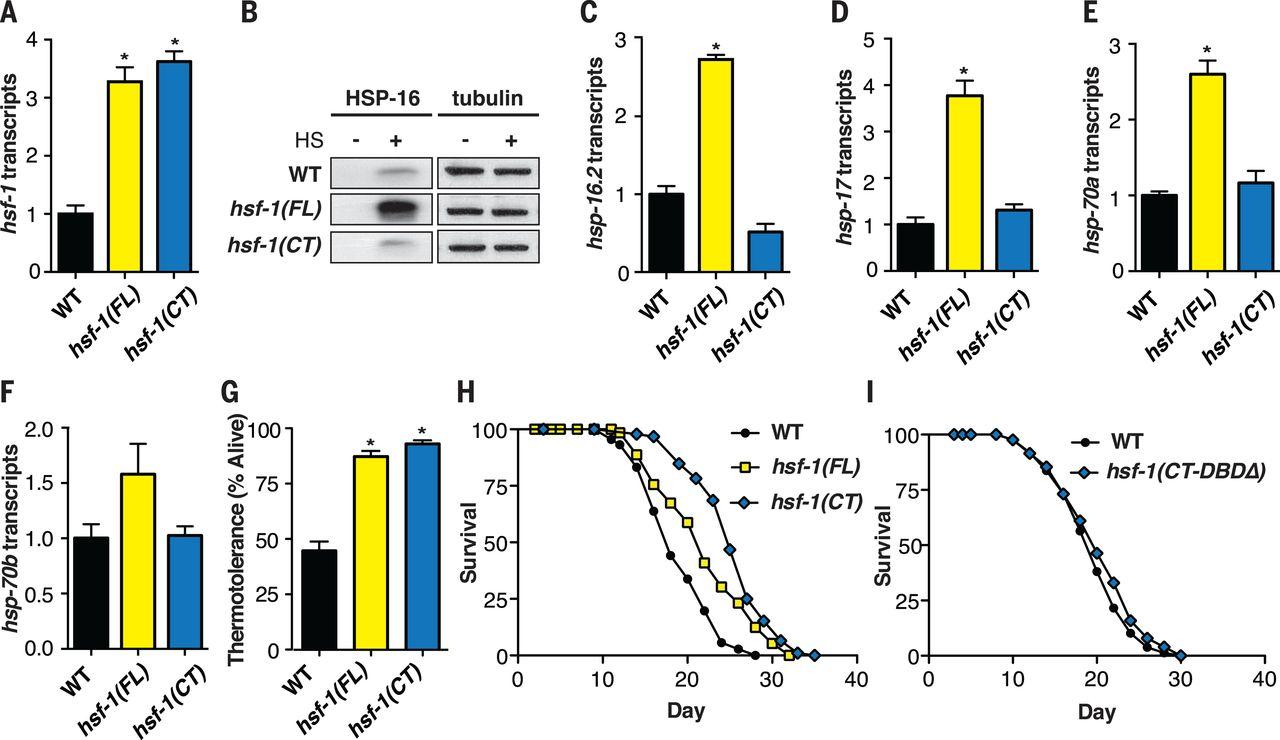 anti-HSP70
Figure 2: HSF1 activation can affect lifespan in worms (Baird et al. 2014)
Figure 4: Aspirin can partially activate HSF1 in mammals (Fawcett et al. 1997)
[Speaker Notes: Why we use C.elegans - say what figure 1 is
Break on HSF1 and refer back to figure one]